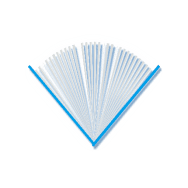 忆家训      谈家风
—弘扬优秀传统文化，培养文明和谐家风—
—家风家训主题班会—
目 
    录
正确理解家风
古代名人的家风
01
02
Correctly understand family style
Family style of ancient celebrities
现代家风
以家风正国风
03
04
To the family style and the country's style
Modern family style
CONTENTS
推荐书目
05
Recommended bibliography
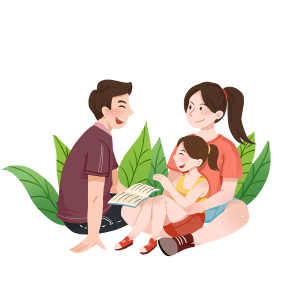 —01—
正确理解家风
Correctly understand family style
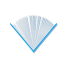 正确理解家风
https://www.ypppt.com/
家风，简单的讲，就是一个家庭或家族的传统风尚。
家风是中华民族传统美德的现代传承，我们中华民族5000多年的灿烂文化所孕育的许多优良的传统；
家风是我们立身做人的行为准则；
家风是社会和谐的基础。
那些优良的传统一直保留到现在，至今还在使用。
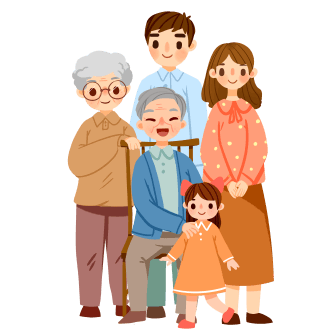 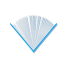 正确理解家风
家庭是社会的细胞。
一方面
任何一个人都在一个具体的家庭里成长和成熟，一个人的人格形成与他（她）所处的家庭环境密切相关。
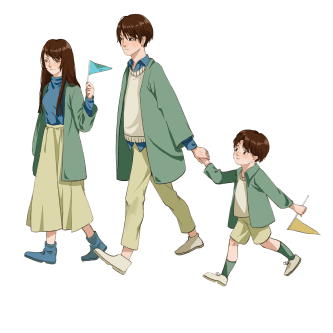 凡事要有“风”和“规”，一个家庭，如果没有正确的良好的风气和规矩，如果长幼无序，吊儿郎当，任意随便，既不守国法，又不重道德，甚至人际关系很紧张，怄气打架，家庭暴力，不一而足。那么。也就谈不上家庭关系的和谐与正常维持。
另一方面
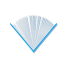 正确理解家风
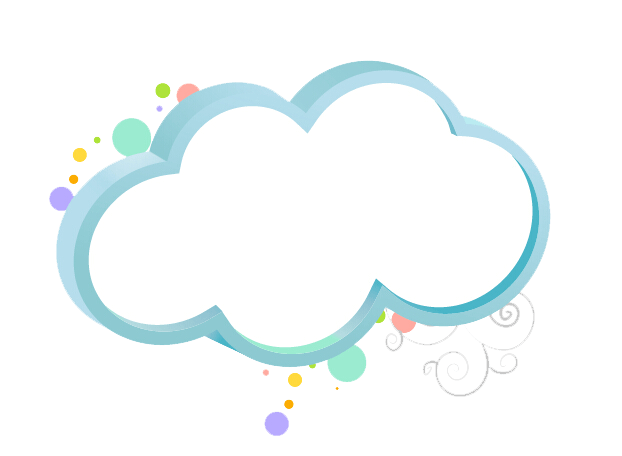 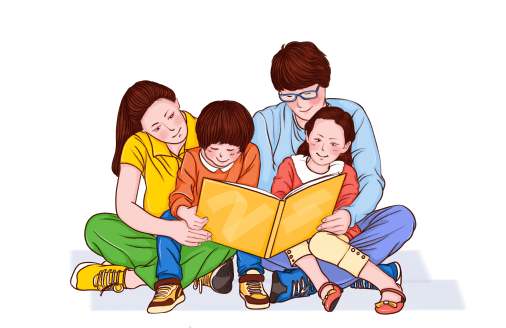 谈谈大家的家风
表现在什么地方吧
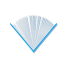 正确理解家风
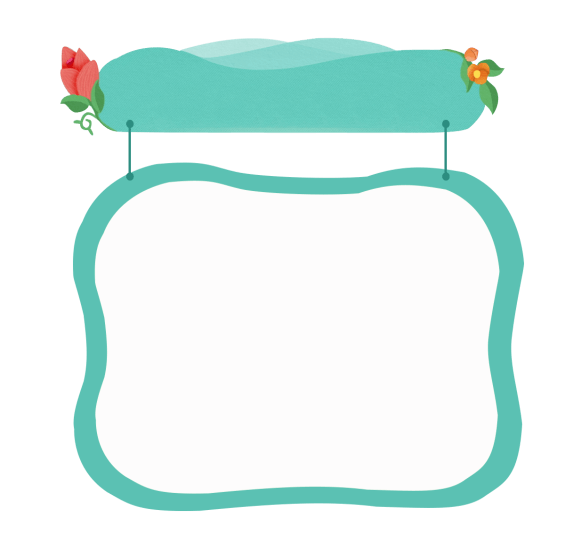 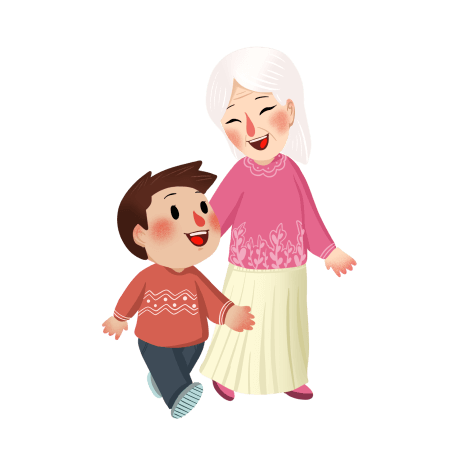 家风的表现
❐讲究道德   诚实守信
❐重视学习   崇尚知识
❐勤俭持家   尊重劳动
❐家庭和睦   合理教子   
❐尊老爱幼   邻里互助
—02—
古代名人的家风
Family style of ancient celebrities
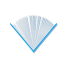 曾国藩家风
❏曾国藩是近代史上有争议的人物，但其对子女的教育却留给后人很多可借鉴的内容。
❏勤奋、俭朴、求学、务实的家训家风一直为曾家后人所传承。
❏曾国藩曾留下十六字箴言家风：“家俭则兴，人勤则健；能勤能俭，永不贫贱。” 
❏曾国藩还敦促家人每日坚持学习，并多次为全家拟定严格的学习计划：“吾家男子于看、读、写、作四字缺一不可。女子于衣、食、粗(工)、细(工)四字缺一不可。”
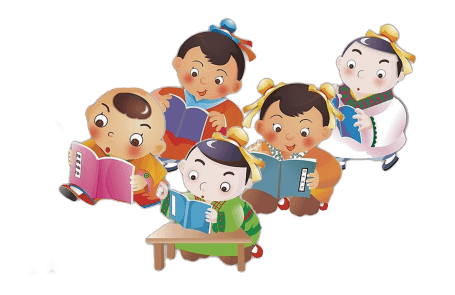 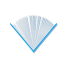 林则徐家风
❏林则徐曾写对联表达教育思想。
❏“子孙若如我，留财做什么？贤而多财，则损其志；子孙不如我，留钱做什么？愚而多财，益增其过。”
❏意思是说，如果子孙后代像我这么廉洁、聪慧，我把钱留给他反而损害了他的斗志； 
❏子孙不如我，留钱给他反而使他好逸恶劳，留的钱越多越是增加其过错。
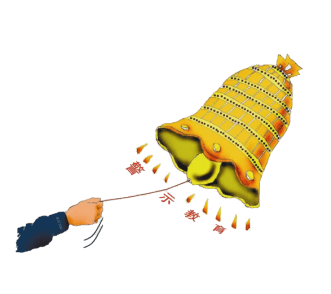 —03—
现代家风
Modern family style
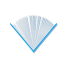 现代家风
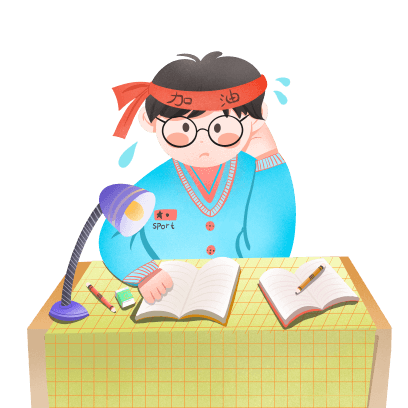 ❐做人要做老实（遵纪守法）、诚实（表里如一）、善良人，多做好事，终有好事。
❐族内子孙人等，妄作非为，有干名教者，不待鸣官，祠内先行整治。
❐粥一饭，当思来处不易；半丝半缕，恒念物力维艰。
❐重道德修养，严情操品性；扶正义，斥邪恶。
❐欲高门第须为善，要好儿孙必读书。
❐有百世之德者，必有百世之子孙保之；有十世之德者，就有十世的子孙保之；如果是斩焉无后者，那是德至薄也。
❐一粥一饭，当思来之不易；半丝半缕，恒念物力维艰。
❐一身能勤能敬，虽愚人亦有贤智风味。
[Speaker Notes: https://www.ypppt.com/]
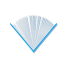 咋舌家风
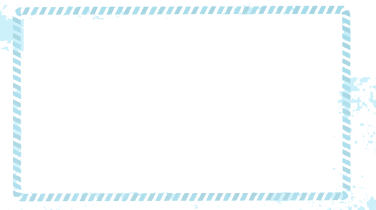 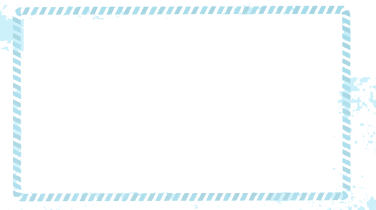 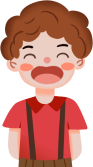 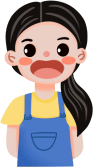 “富二代”回答的家风是“不啃老不坑爹”。
天真无邪的小孩说家风是“爸爸每周打我一次”。
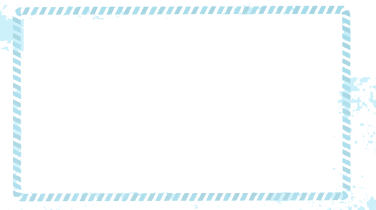 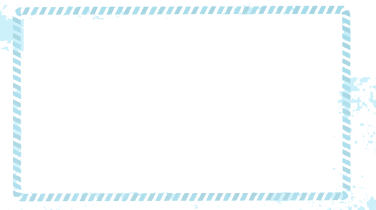 85后一个叫武静的女子回答就有些“调皮”了，她认为“家风”就是老公挣钱老婆花。
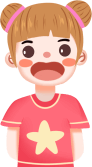 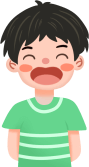 极个别网友给出的“神回答”家风答案是：我家风很大……
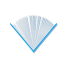 现代家风
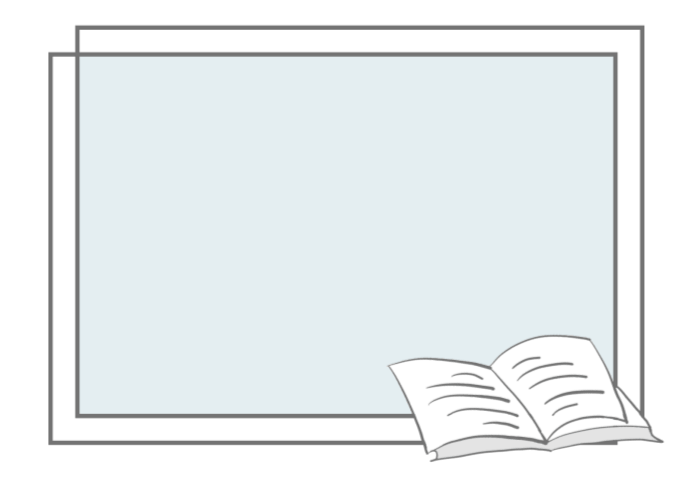 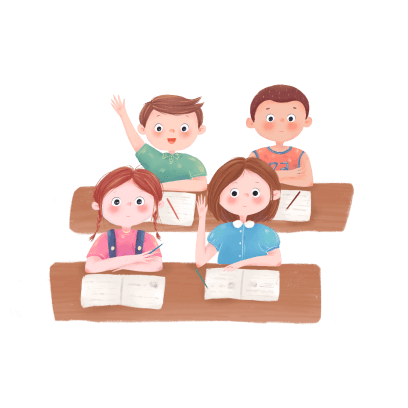 ❑莫言说过，从家风看人品。
❑那么，同学们说说你们的家风及它给你们带的优良品信。
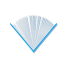 现代家风
❑重家风是中国传统政治文化的优秀传承。中华民族历经几千年而血脉不断文明不坠，源于我们有全社会共同尊崇的价值基础——传统美德。家风寓于家教之中，是中华五千年文化传承的重要载体。
❑古人云：“修身齐家治国平天下”，正所谓“齐家”是“治国”和“平天下”的根基。
❑古人历来重视家风家教，比如，《颜氏家训》；还有，孟母“三迁择邻”、“断机教子，岳母刺字“精忠报国”等，成为千百年来中国家风家教的样板和典范。
❑再有，古代英明有为的政治家常常是推己及人、推家及国，根据齐家的能力和修养去选择治国理政的人才。
❑可见，家风在古代统治者眼里有着非常重要的分量。也充分说明了中国古代政治思想、伦理思想都特别强调修身、齐家与治国、平天下的紧密联系。
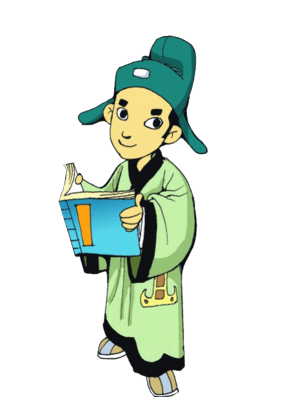 —04—
以家风正国风
To the family style and the country's style
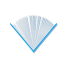 以家风正国风
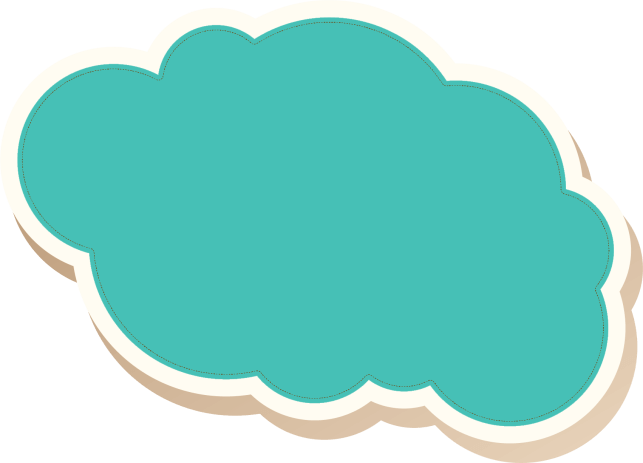 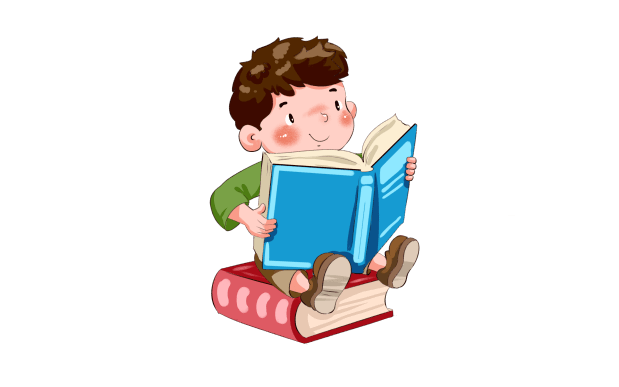 尽管各家的家风不同，但好的家风总是共通的，历久弥新，大都推崇的是忠孝礼义等积极向上的力量，每一条都凝结着中国人的智慧，每一句都是民族文化的传承。
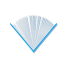 以家风正国风
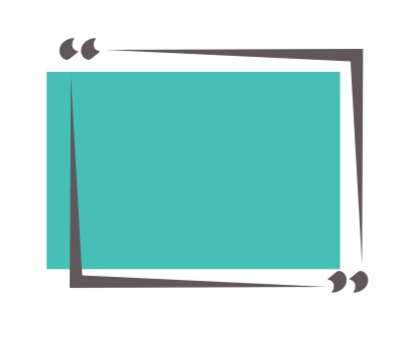 ❒家风是家庭的性格，是家庭的形象，是家庭的魂魄，
❒“齐家治国平天下”一说，更集中凸显中国文化精神中，由家庭推衍至国家天下的价值序列，家庭是社会的细胞，家风是国风的基础，只有每一个家庭都树立正派、健康、积极的家风，摒弃歪门邪道、丑陋、消极的家风，那么整个社会的风气才会好转.“好家风”蔚然成风，“好国风”才能水到渠成，家风正则国风清。
孟子道：“天下之本在国，国之本在家”。
—04—
推荐书目
Recommended bibliography
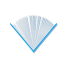 《傅雷家书》
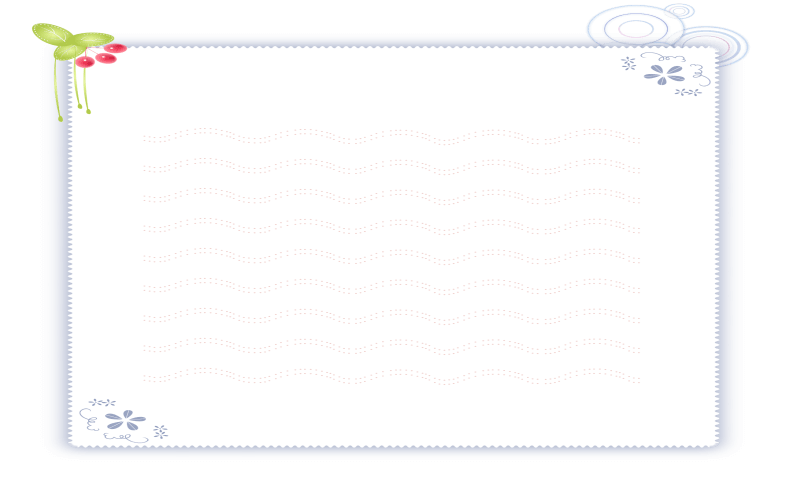 ❒《傅雷家书》是我国文学艺术翻译家傅雷及夫人1954—1966年间写给孩子傅聪、傅敏的家信摘编。
❒该书是一本优秀的青年思想修养读物，是素质教育的经典范本，是充满着父爱的教子名篇。
❒傅雷夫妇作为中国父母的典范，一生苦心孤诣，呕心沥血培养的两个孩子，傅聪——著名钢琴大师；傅敏——英语特级教师。
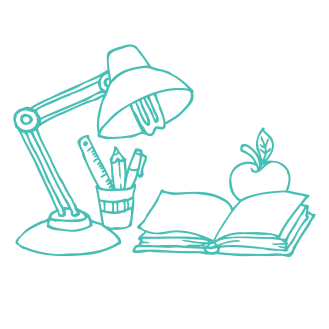 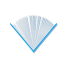 经典名句
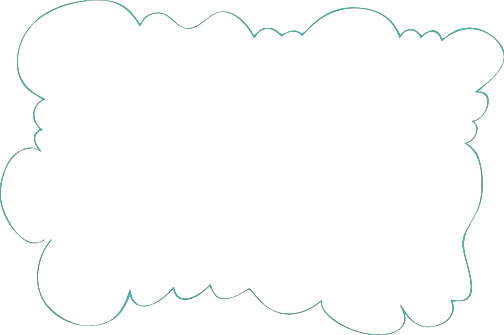 ❒真的，巴尔扎克说得好：有些罪过只能补赎，不能洗刷！
❒在公共团体中，赶任务而妨碍学习是免不了的。这一点我早预料到。一切只有你自己用坚定的意志和立场向领导婉转而有力的去争取。
❒自己责备自己而没有行动表现，我是最不赞成的！……只有事实才能证明你的心意，只有行动才能表明你的心迹。
❒辛酸的眼泪是培养你心灵的酒浆。
❒得失成败尽量置之度外，只求竭尽所能，无愧于心。〈六〉人一辈子都在高潮——低潮中浮沉。惟有庸碌的人生活才如一潭死水；或者要有极高的修养，方能廓然无累，真正解脱。
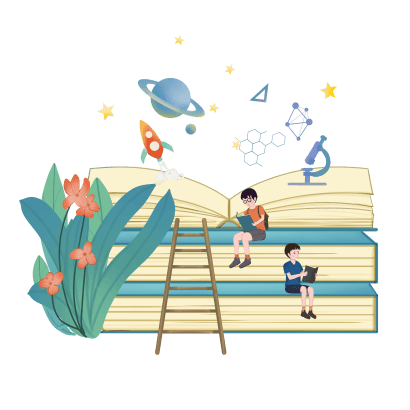 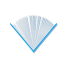 《曾国藩家训》
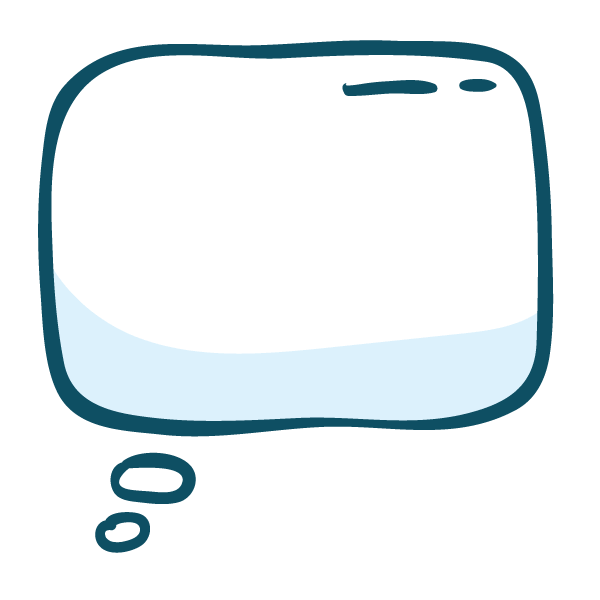 ❒从为人处世、从政治军、谨守家风、保养身心几个方面分类，并进行了详细的注释、翻译、评析。
❒“在介绍曾氏家训内容的同时，重点引导今人借鉴吸取有益成分。作品由成晓军、唐兆梅所著。
《曾国藩家训》是根据曾国藩的家训、家书等史料编辑加工而成。
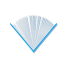 诸葛亮《诫子书》
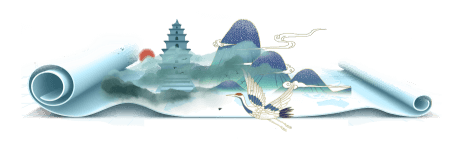 ❒夫君子之行，静以修身，俭以养德。非淡泊无以明志，非宁静无以致远。夫学须静也，才须学也，非学无以广才，非志无以成学，婬漫则不能励精，险躁则不能治性，年与时驰，意与日去，遂成枯落，多不接世，悲守穷庐，将复何及!
❒君子的行为操守，从宁静来提高自身的修养，以节俭来培养自己的品德。不恬静寡欲无法明确志向，不排除外来干扰无法达到远大目标。学习必须静心专一，而才干来自学习。所以不学习就无法增长才干，没有志向就无法使学习有所成就。放纵懒散就无法振奋精神，急躁冒险就不能陶冶性情。年华随时光而飞驰，意志随岁月而流逝。
更多精品PPT资源尽在—优品PPT！
www.ypppt.com
PPT模板下载：www.ypppt.com/moban/         节日PPT模板：www.ypppt.com/jieri/
PPT背景图片：www.ypppt.com/beijing/          PPT图表下载：www.ypppt.com/tubiao/
PPT素材下载： www.ypppt.com/sucai/            PPT教程下载：www.ypppt.com/jiaocheng/
字体下载：www.ypppt.com/ziti/                       绘本故事PPT：www.ypppt.com/gushi/
PPT课件：www.ypppt.com/kejian/
[Speaker Notes: 模板来自于 优品PPT https://www.ypppt.com/]